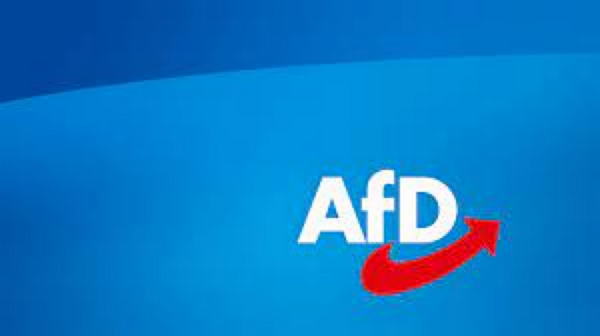 Präsentation von Nele, Christian und Oskar
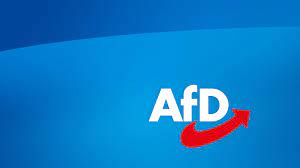 Themen und Reihenfolge
Wofür steht diese Partei? 
Geschichte und Entstehung 
Aufteilung der Flügel 
Kernpunkte Wahlprogramm & 
versch.	Kampagnen 
Wichtige Mitglieder der Partei 
Wählerschaft 
Gute Themenpunkte
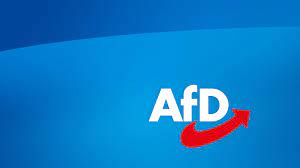 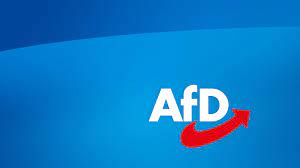 Wofür steht die AfD? 

Alternative für Deutschland

Skeptisch gegenüber dem Euro und der EU

Wirtschaftsliberalismus 

gegen Feminismus

Vertreten im völkischem Nationalsozialismus

Nationalkonservatismus + Rechtspopulismus

Freiheit der Wortes für alle Menschen

Demokratie, Rechtsstaat, Parteienvielfalt
Wofür steht diese Partei’
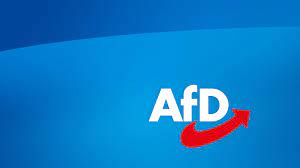 Mitglieder der AfD
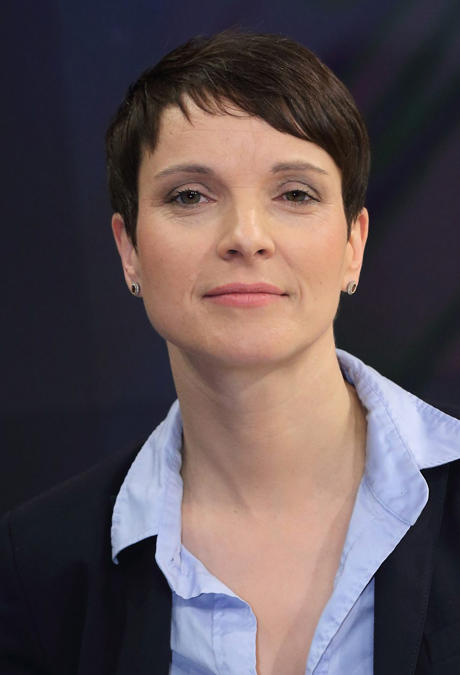 Chemikerin, Unternehmerin
Liiert mit Marcus Pretzell (AfD-Landeschef NRW) 
Unterschiedliche Meinungen über Positionerung in den Flügeln, ehemaliges Mitglied, Austritt Sommer 2017, war Bundesvorsitzende
Frauke Petry
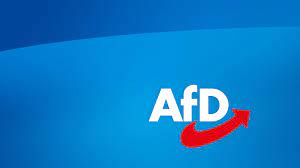 Mitglieder der AfD
Dr. Titel in Volkswirtschaft
Professor für Volkswirtschaft in Baden-Würtemmberg
Liberaler Flügel 
Bundesvorsitzender
Sehr erfolgreich in Baden-Würtemmberg
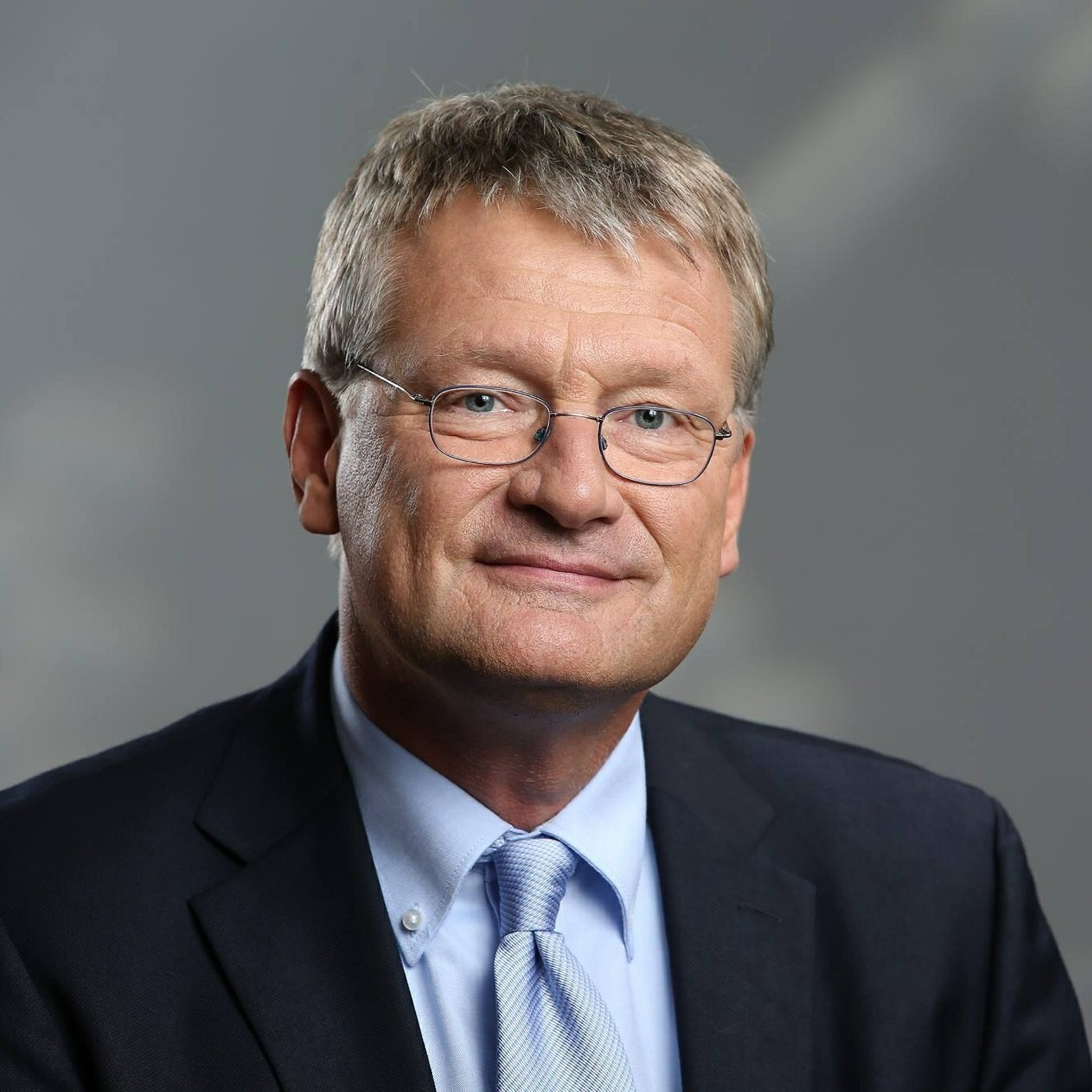 Dr. Jörg Meuthen
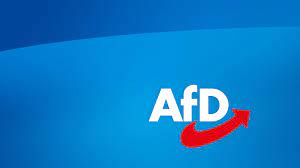 Mitglieder der AfD
BWL-VWL Doppelstudium
Seit 2013 AfD Mitglied
2015 Bundesvorstand
2017 AfD-Fraktionsvorsitzende 
Homosexuell; eingetragende Partnerschaft mit Partnerin
Wohnte in der Schweiz, früher in linksliberalen Kreisen 
Skandale: demokratiefeindliche, rassistische Mail (2013/2017)
Illegale Spenden aus der Schweiz für Wahlkampf
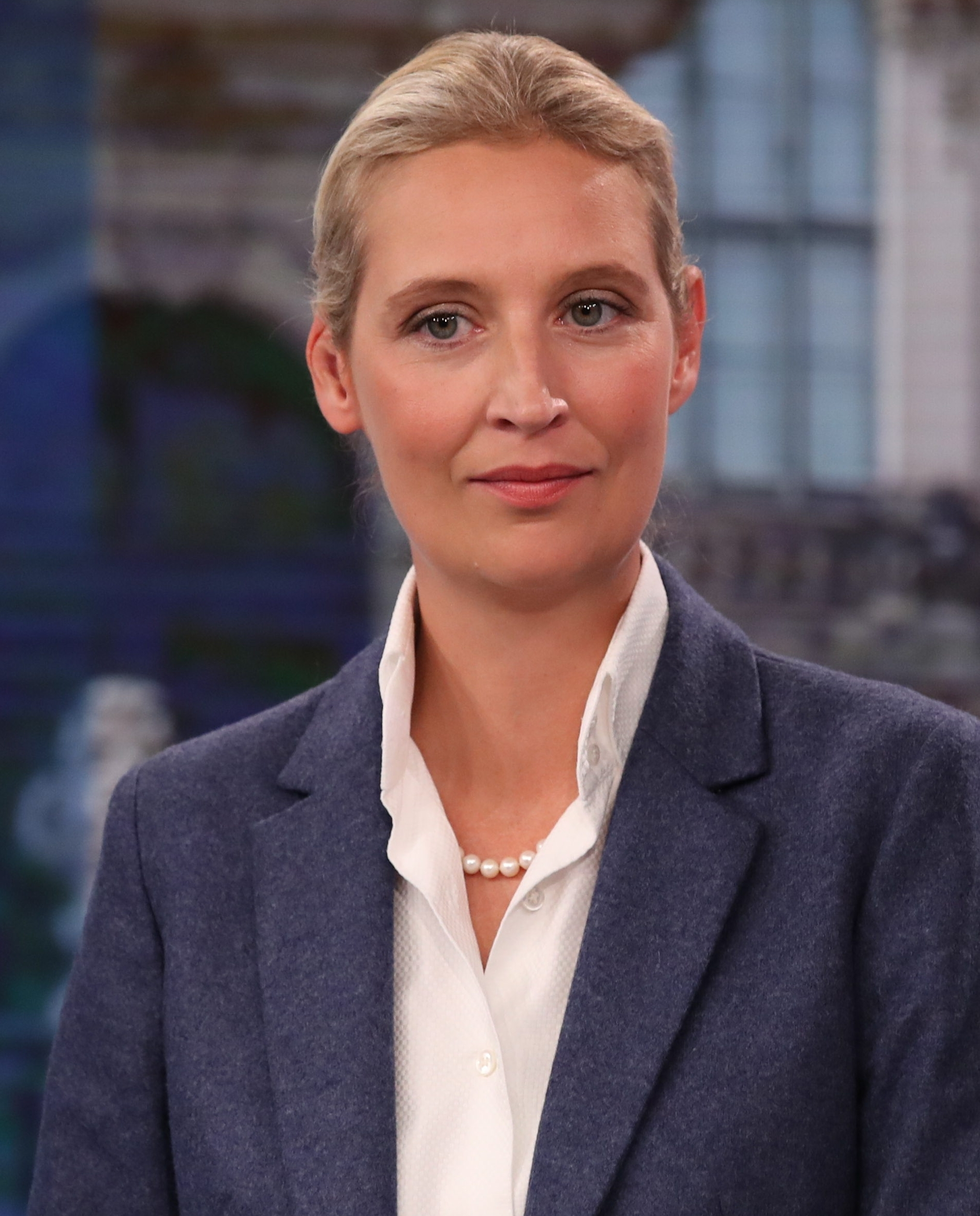 Dr. Alice Weidel
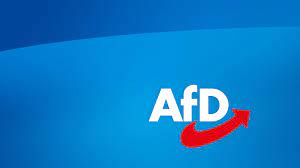 Mitglieder der AfD
Mit Alice Weidel Oppositionsführer im Bundestag
Vgl. viel politische Erfahrung
40 Jahre bei der CDU, Staatskanzlerchef
Mitgründer AfD 2013
Fraktionsvorsitzender seit 2017
Ehrenvorsitzender seit 2019
Teilweise rechtsnational
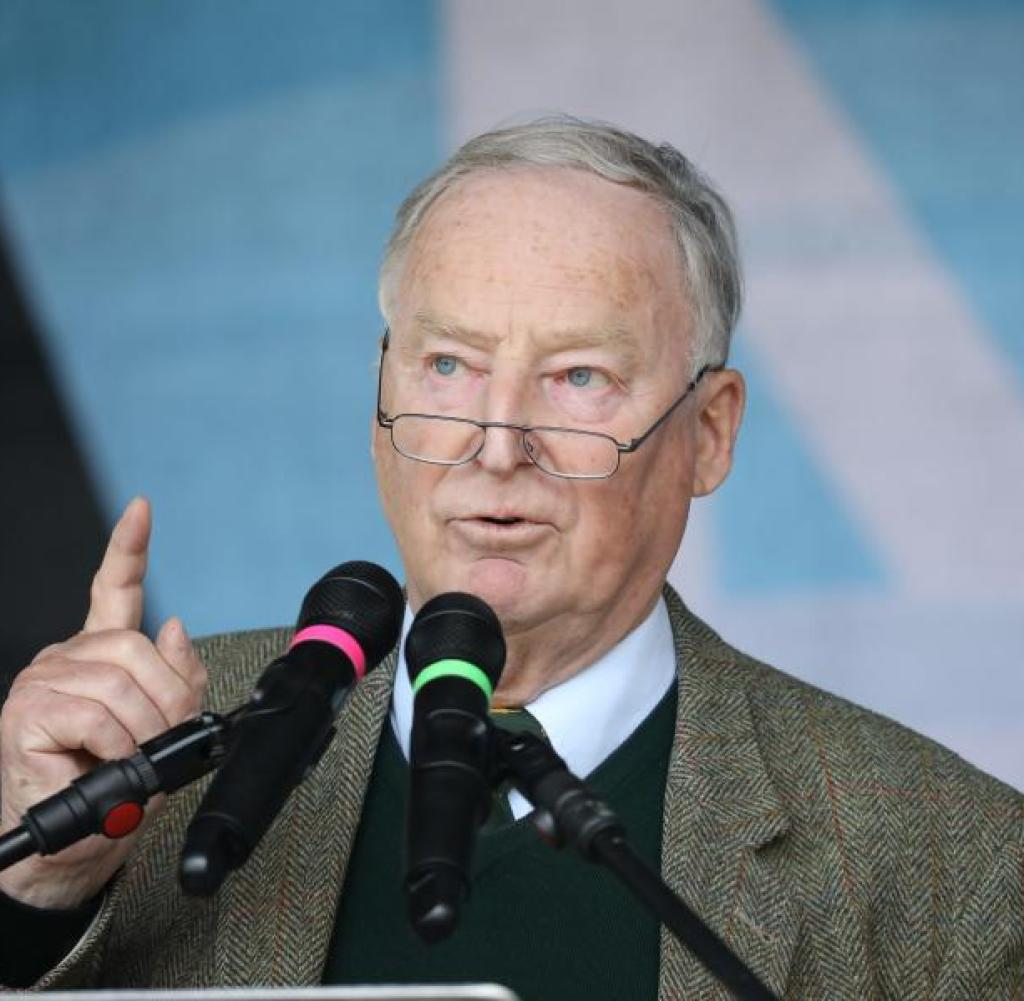 Alexander Gauland
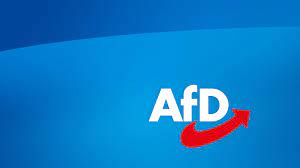 Mitglieder der AfD
Gründer AfD 2013
Verließ Partei Sommer 2015 
verlor Abstimmung gegen Frauke petry
Bedauert Oberhand des rechten Flügels
Partei sei anfangs gut durchdacht gewesen aber orientierte sich nun am Willen der Straße 
Idee Euro-Rettungspolitik
Leute kamen durch Zuwanderungsrechtidee wie in Kanada
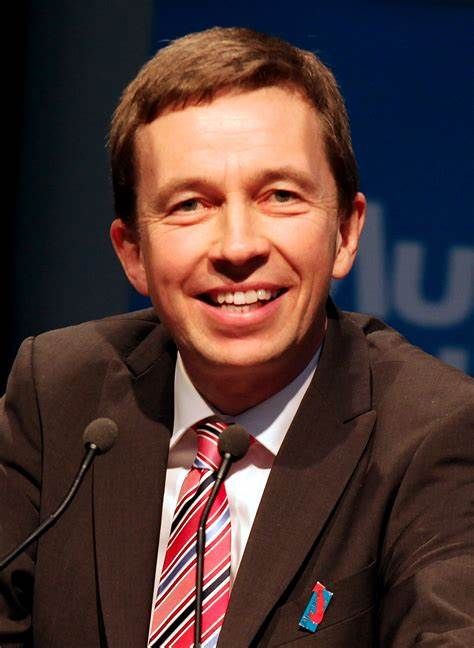 Bernd Lucke
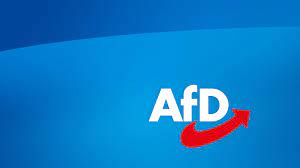 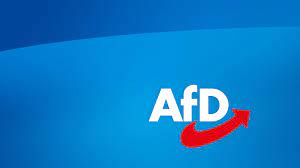 Vertretung bei letzter Bundestagswahl
Wofür steht diese Partei’
Bundestagswahl 2017: 12,6% 

5%Hürde erstmals, Bundestag

Vorher nur Landtagswahlen

Wähler: im Osten doppelt so hoch

Sachsen: vor CDU 27%

2/3 männlich

Größter Anteil 35-59 Jahre